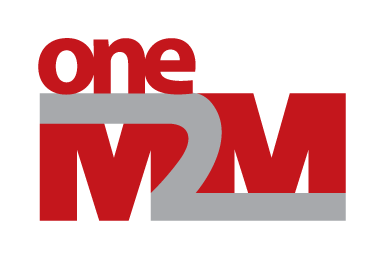 RDM status report to TP#51
Group Name: oneM2M RDM WG1
Source: Shane HE, TaeHyun KIM, Marianne Mohali (RDM chair, vice chair)
Meeting Date: 2021-09-03 – 2021-09-16 (e-meetings)
Agenda Item: TP#51 -  Reports from Working Groups
Items for INFORMATION
Progress on TR-0067 (100%), new WI for Rel.5

Progress on TR-0068: introduction and use cases for AI enablement to oneM2M 

TS-0023 new baseline (V.4.9.0 expected with CR & editorial improvements and Rel.5 new baseline ready)

LS discussion on terminology
© 2021 oneM2M Partners
TP-2021-0081-RDM_status_report_to_TP51
Issues for DECISION in TP
CR Pack of TS-0023 for approval
TP-2021-0088 (RDM-2021-0060R1 ,Rel.4)
TP-2021-0089 (RDM-2021-0067 ,Rel.5)
New TR-0067 for approval (for WI-0099)
TP-2021-0080, will be presented at closing TP
New WI proposal for approval
New WI for IPE-based Device Management with FlexContainers 
TP-2021-0078, will be presented at closing TP 
TP-2021-0077 for information 
WI update 
WI-0092 will be completed before TP#52
WI-0094 (will be updated ) 
WI-0098 (will be updated )
LS
Reply LS to ITU-T will be presented at closing TP (THANKS Roland!)
© 2021 oneM2M Partners
TP-2021-0081-RDM_status_report_to_TP#51
Highlights
Continued Activity in WG1
WI-0015 - oneM2M Use Case (continue)
WI-0092 - Railway Domain Enablement  90%
WI-0094 - Ontologies for Smart City Services  65%  R5 
WI-0098 - IoT for Smart Lifts 40%  R5
WI-0099 - Management Object Migration  90%  100%
WI-0101 - Advanced semantic discovery  25%
WI-0104 - SDT based Information Model and Mapping for Vertical Industries – SIMVI  10% 15%
WI-0105 – System enhancements to support AI capabilities (NEW)  20%
© 2021 oneM2M Partners
TP-2021-0081-RDM_status_report_to_TP#51
Next Steps
Continue to advance Railway Domain enablement document
Continue to advance AI enabled capabilities for oneM2M WI-0105
Continue to advance ontologies for Smart City Services WI-0094
Continue to advance Smart Lifts WI-0098
Continue to advance advanced semantic discovery WI-0101
Continue to advance SDT based Information Model and Mapping for Vertical Industries (Rel.5)
Rel.5 related new work items, new features 
Meeting minutes: RDM-2021-0070 (THANKS Akash & Katie!)
© 2021 oneM2M Partners
TP-2021-0081-RDM_status_report_to_TP#51
Next Meetings / Calls
Conference Calls
2 conference call: 
RDM# 51.1 (20 Oct 12:00-14:00 UTC)
RDM# 51.2 (16 Nov 12:00-14:00 UTC)


TP#52
TP#52 on December 2021 (details to be discussed….
Advance active WIs
Rel.5 activities
© 2021 oneM2M Partners
TP-2021-0081-RDM_status_report_to_TP#51